Pátek 16. března
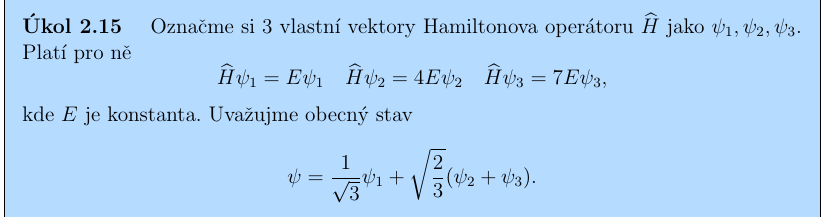 Jaké energie můžeme naměřit?
Určete pravděpodobnost naměření 4E.
Jak bude systém popsán po měření, ve kterém jsme naměřili 4E?
Určete střední hodnotu energie v původním stavu.
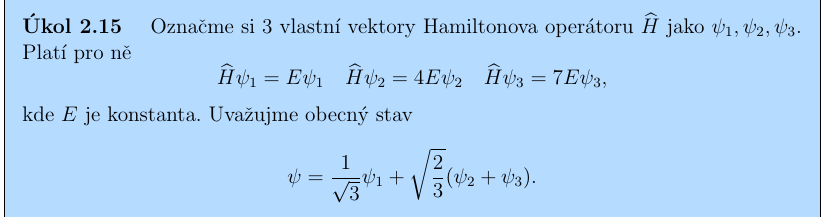 Jaké energie můžeme naměřit?
Určete pravděpodobnost naměření 4E.
Jak bude systém popsán po měření, ve kterém jsme naměřili 4E?
Určete střední hodnotu energie v původním stavu.
Máme systém v neznámém stavu. Změříme veličinu A a dostaneme hodnotu A1. Ihned poté toto měření zopakujeme. 
Jakou hodnotu naměříme?
Předpokládejme, že máme dva systémy, které se nacházejí ve stavu popsaném stejnou vlnovou funkcí. Na každém systému jednou změříme veličinu A a získáme různé hodnoty. 
Je to možné? 

Co můžeme říci o stavu obou systémů před a po měření?
Předpokládejme, že máme dva různé systémy. V každém systému nezávisle změříme veličinu A a získáme stejné hodnoty. 

Znamená to, že oba systémy byly před měřením ve stejném stavu (byly popsány stejnou vlnovou funkcí)?
Pondělí 19. března
Jaké hodnoty můžeme naměřit?
Určete pravděpodobnost naměření 4a.
Jak bude systém popsán po měření, ve kterém jsme naměřili 4a?
Určete střední hodnotu veličiny v původním stavu.
Další úlohy pro procvičení
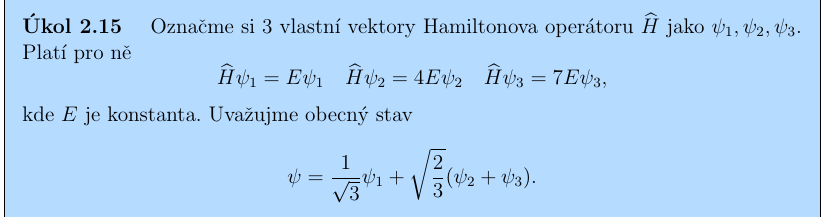 Jaké energie můžeme naměřit?
Určete pravděpodobnost naměření 4E.
Jak bude systém popsán po měření, ve kterém jsme naměřili 4E?
Určete střední hodnotu energie v původním stavu.
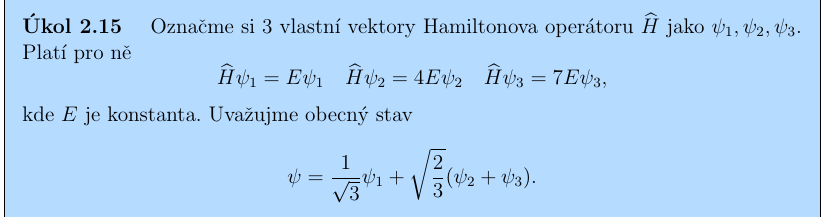 Napište vlnovou funkci popisující stav částice,
 ve kterém je střední hodnota energie rovna 4E a střední kvadratická odchylka měření energie nulová.
ve kterém je střední hodnota energie 4E, ale hodnotu 4E nezískám v žádném jednotlivém měření (pokud to je vůbec možné).
ve kterém je střední hodnota energie 3E (pokud to jde).
ve kterém je střední hodnota energie 3E a střední kvadratická odchylka nulová (pokud to jde).

Určete interval pro velikost střední hodnoty energie.
Pro které hodnoty střední energie lze najít takový stav, aby v něm byla neurčitost nulová?